Zero nella divisione: due tipologie di lezione a confronto
Daniela Valenti, 2020
1
Contenuto principale
Ruolo di zero nella divisione
Argomento fondamentale e indispensabile per lo sviluppo del pensiero matematico.
 Sorgente di misconcetti “eterni” durante lo studio di geometria analitica, trigonometria, analisi matematica, … e di errori “universali”.
5 : 0 = 0                         0 : 0 = 1
“0 : 8 è indeterminato, … è impossibile, … fa 0, … non mi ricordo!”
Daniela Valenti, 2020
2
Scelta del tipo di lezione
L’argomento è teorico: ci vuole una lezione frontale.
… Ma sono un’insegnante moderna e aggiornata: userò il computer e Power Point, invece di lavagna e gesso.
… Gli studenti, quando vedono il computer, sono subito più interessati e imparano meglio!
Daniela Valenti, 2020
3
Ritornate studenti
E …seguite una prima tipologia di lezione
Daniela Valenti, 2020
4
Proprietà della moltiplicazione  nell’insieme Q dei numeri razionali
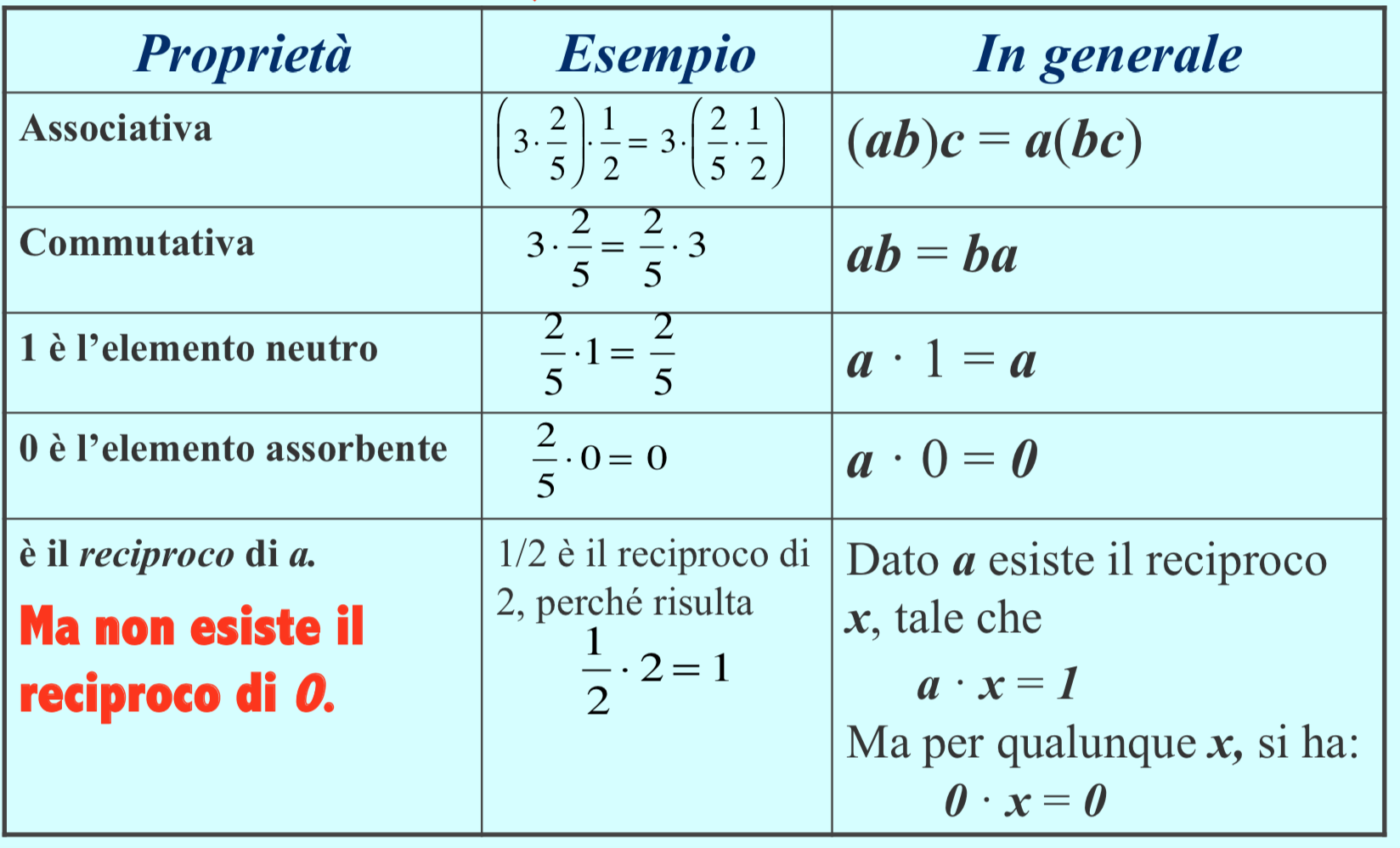 5
Daniela Valenti, 2020
Tabella per consolidare il reciproco
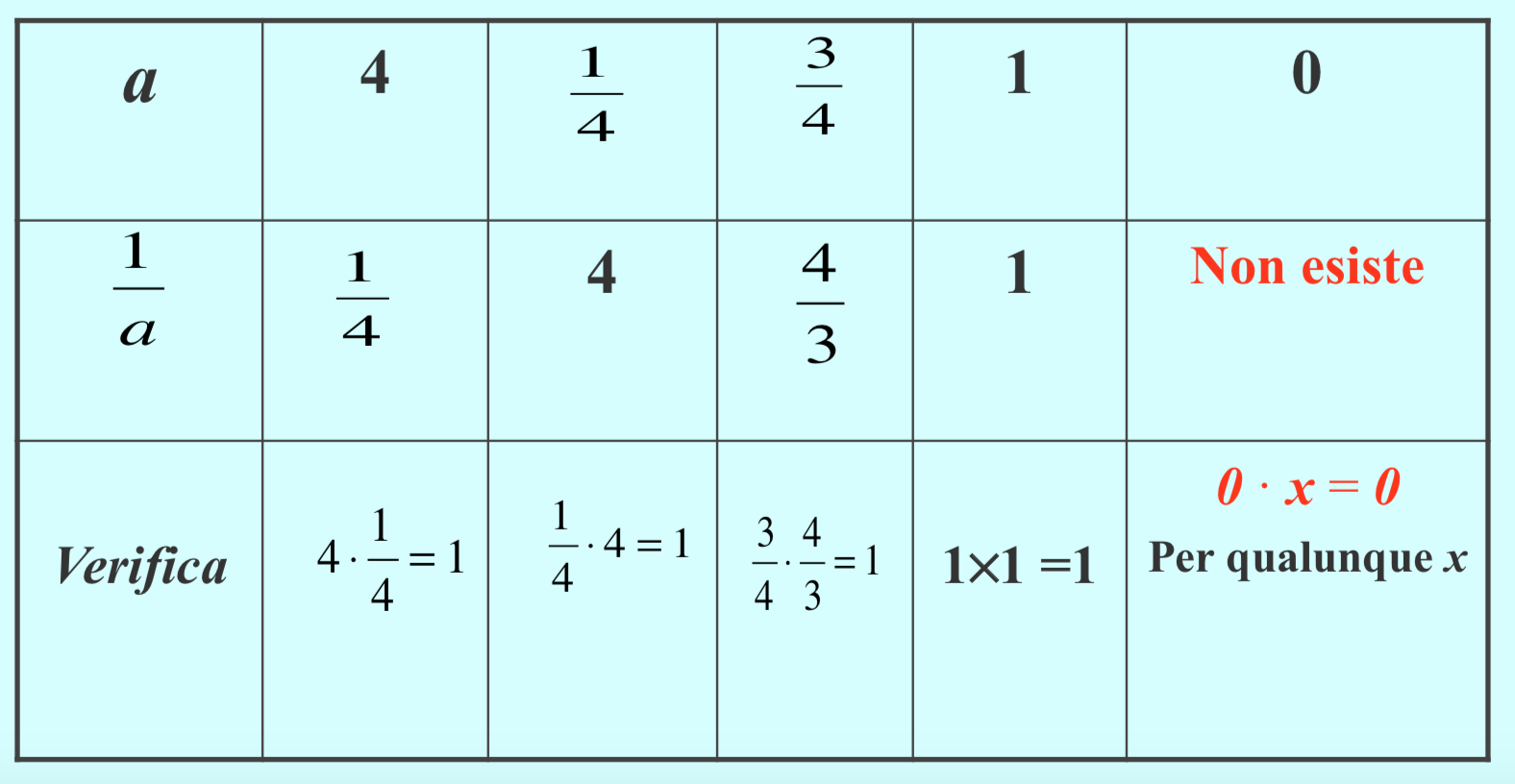 Daniela Valenti, 2020
6
Nell’insieme Q “scompare” la divisione
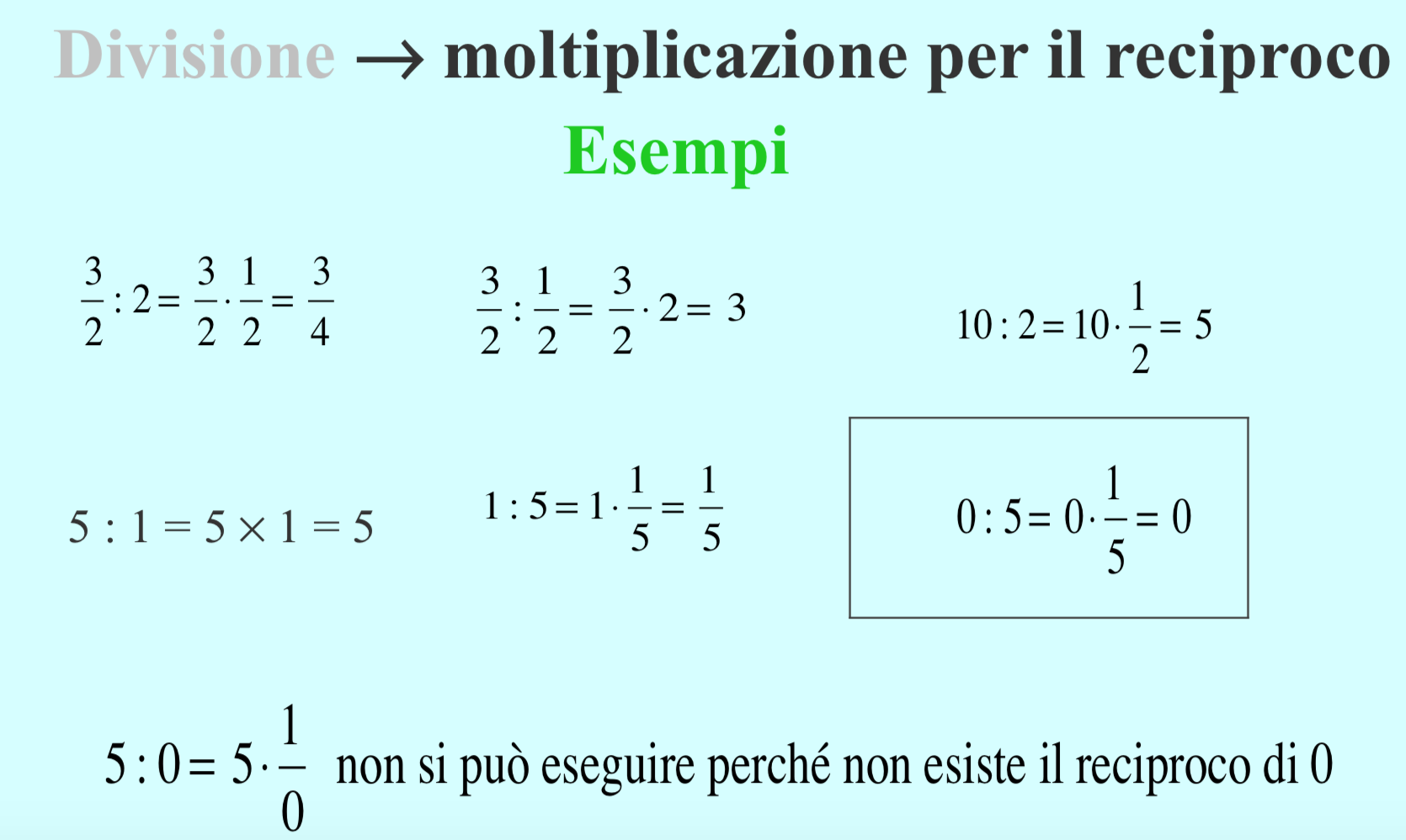 Daniela Valenti, 2020
7
Conclusioni
a : 0  non si può mai eseguire
0 : a = 0 solo se a  0
Daniela Valenti, 2020
8
Esercizi
1 : 4                          4 : 1

0 : 4				4 : 0

4 : 4                          0 : 0
[Nell’ultimo esercizio quanti scriveranno
      “non si può dividere per zero” ?]
Daniela Valenti, 2020
9
Un dubbio
Ma questa lezione è davvero migliore di quella “gesso e lavagna”?
Un altro dubbio
Non ho alternative per organizzare lezioni su “zero nella divisione”?
Daniela Valenti, 2020
10
Ecco un’alternativa
Organizzare una lezione che si basa su problemi reali e richiede il coinvolgimento attivo degli studenti.

È la lezione ‘Zero nella divisione’, che trovate in questo sito, nel tema Numeri.
Daniela Valenti, 2020
11
Note per gli insegnanti
Daniela Valenti, 2020
12
Apprendimento stabile e duraturo
Secondo ricerche pedagogiche classiche e recenti,  le attività che coinvolgono tutto il corpo (embodied mind = mente incorporata) sollecitano il modo con il quale l’uomo organizza un apprendimento stabile.
La lezione ‘Zero nella divisione’ si può proporre a studenti dai 12 anni in su ed è facile richiamarla quando serve.
Daniela Valenti, 2020
13
Contenuti della lezione
Il contenuto principale è “zero nella divisione”, ma nella lezione si trovano anche:
matematizzazione di problemi reali, che richiedono la divisione;
 compilazione di tabelle e ricerca di leggi matematiche;
osservazioni sulla capacità di recipienti e formazione a “intuire e ordinare capacità”;
 disegno e osservazione di grafici cartesiani (negli esercizi);
…
14
Daniela Valenti, 2020
Linea didattica
La linea didattica suggerita è
Come formazione di base per tutti
proporre attività concrete per fissare l’idea che “non si può dividere per 0”
Successivamente, al momento opportuno, proporre uno schema delle proprietà della moltiplicazione nell’insieme Q dei razionali:
- la divisione diventa la moltiplicazione per il reciproco;
 non si può dividere per 0, perché non esiste il reciproco di 0.
Preparare in modo efficace e presentare al momento opportuno gli aspetti astratti e formali della matematica
Un suggerimento
Che cosa è opportuno evitare:
• trattare a parte il caso 0 : 0;
• dire che 0 : 0 è indeterminato, con varie spiegazioni.
Perché si creano negli studenti
radicati misconcetti, rivelati dai noti “errori”eterni;
ostacoli alla comprensione di alcuni concetti di analisi (le forme indeterminate del tipo 0/0 sono quozienti di funzioni che tendono a 0…)
Daniela Valenti, 2020
16